UZBEKISTAN
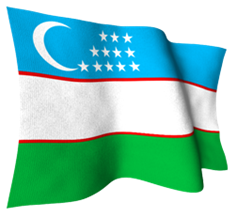 7th March 2017
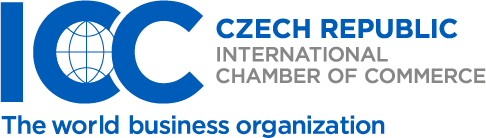 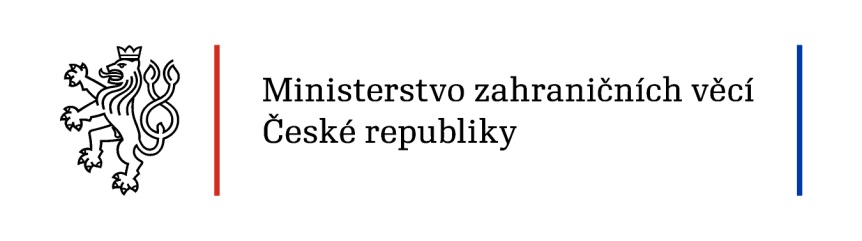 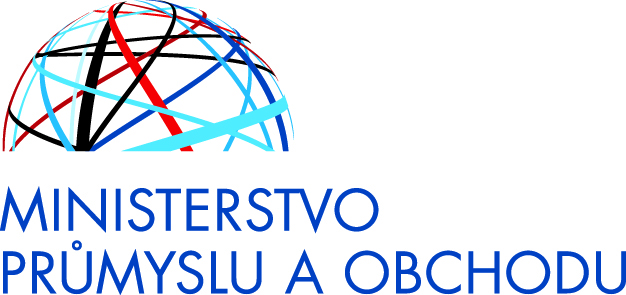 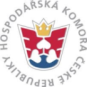 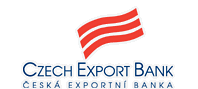 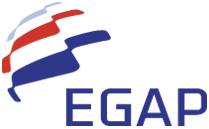 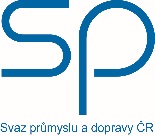 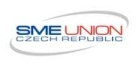 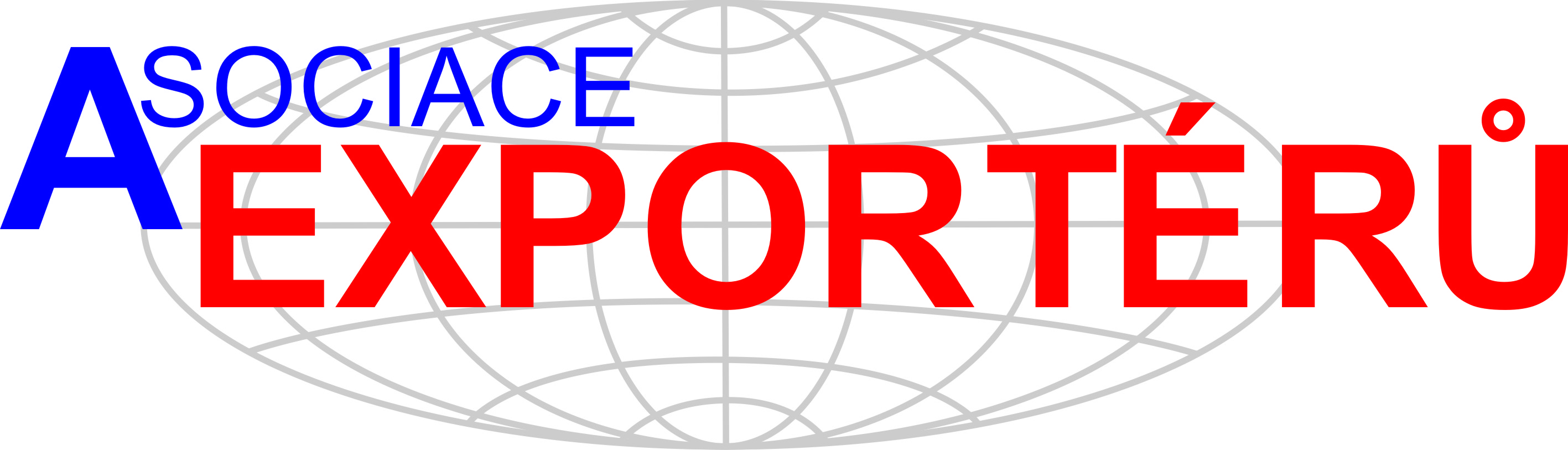 UZBEKISTAN
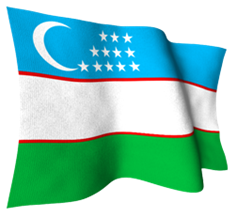 Mr. Karel MACHOTKA
Executive Director of ICC Czech Republic
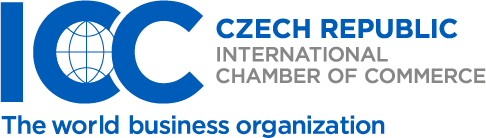 7th March 2017
UZBEKISTAN
International Trade (2016, million USD)*
GDP (PPP, 2016): $ 199,335 billion (CZE: $ 350.9 bil.)
GDP per capita (PPP, 2016): $ 5716,39 (CZE: $ 30,246)*
Composition of GDP (2016 est.)
Commodities: energy products, cotton, gold, mineral fertilizers, ferrous and nonferrours metals, textiles, machinery, automobiles
 
Partners (2015):
Switzerland (25,8%), China (17,6%), Kazakhstan (14,2%), Turkey (9,9%), Russia (8,4%), Bangladesh (6,9%) 


Commodities: machinery and equipment, foodstuffs, chemicals, ferrous and nonferrous metals
 
Partners (2015) China (20,8%), Russia(20,8%), South Korea (12 %),  Kazakstan (10,8 %), Turkey (4,6%) , Germany  (4,4 %).
Export
Import
OECD  Country Risk Classification(1/2017): 6/7
Global Competitiveness Index (2016-2017): N/A
Doing Business (2016):  150/190
IMD World Competitiveness Yearbook (2016): N/A
 
S&P (9/2015): N/A
Fitch (3/2016)  N/A
Rankings**
Ratings
To CZE***: Live animals, Vegetables, Production of chemical compounds of metals earth elements, Cottton, Clothing accessories clothing knitted crocheted, Fiber from wood and cardboard waste paper, textile fabrics, Base metals, cermets, Reactors, boilers, mechanical appliances Instruments, Vegetable plants edible tuber roots.

From CZE:, Live animals, Dairy products, Plants including flowers, cereal malt, starches, inulin, wheat gluten, Seeds of medicinal plants fruit industry straw, Sugar and sweets, Preparations of vegetables, fruits and nuts, Various food preparations, Salt, sulfur, earth and gypsum, lime, cement, Organic chemical products, pharmaceutical products, wax, soap products.
7th March 2017
Sources: *CIA Factbook, **OECD, Reports.webforum.org, Tradingeconomics.com, Imd.org, DoingBusiness.org ***BusinessInfo.cz
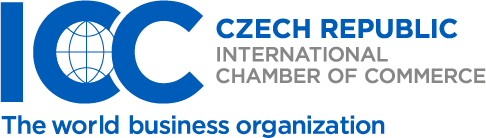